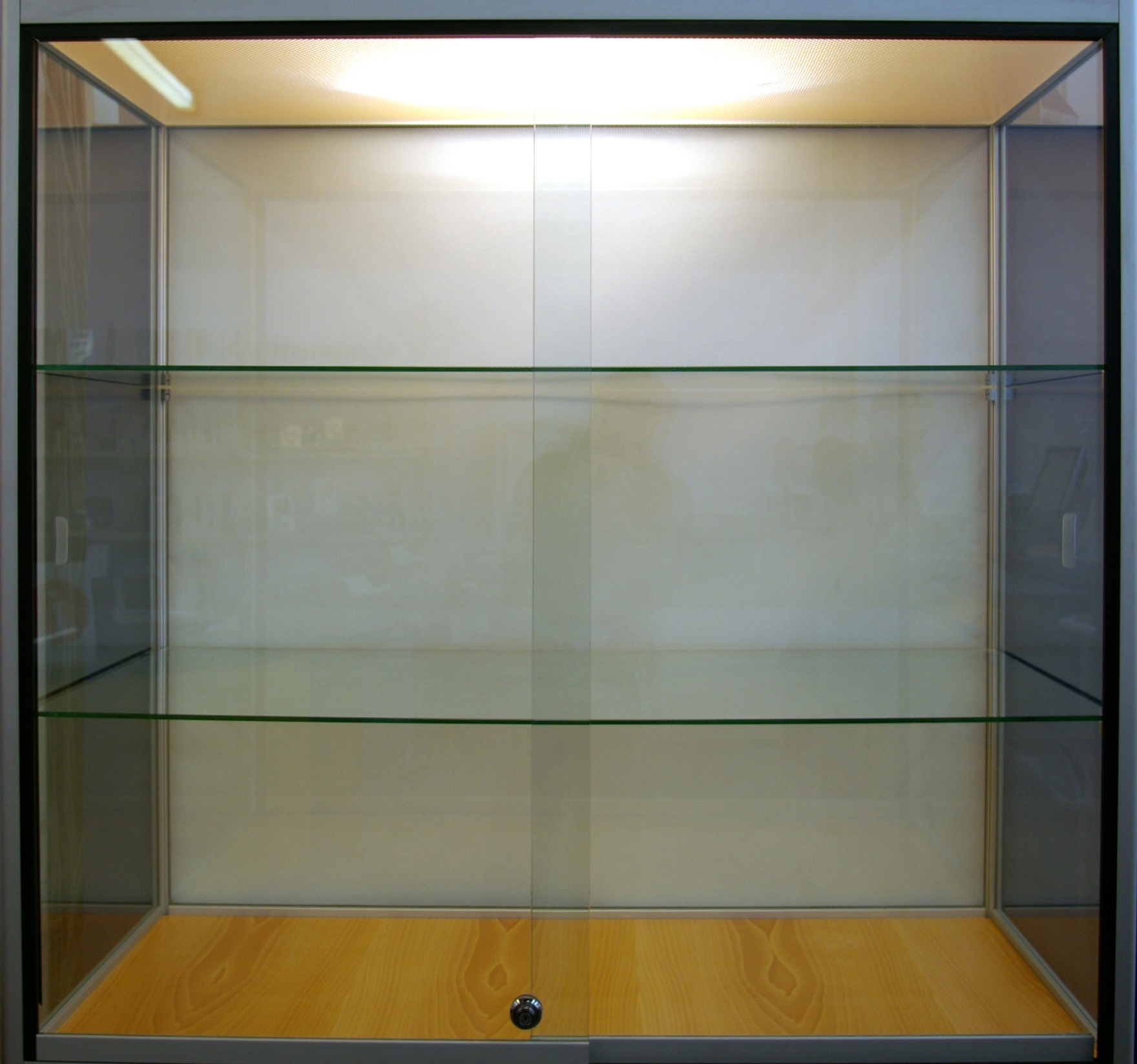 Beyond the  Display Cabinet
The Library as a  creative space
Alice Bloom
Pete Crollie
Chloe Spicer
The Library as an Exhibition Space
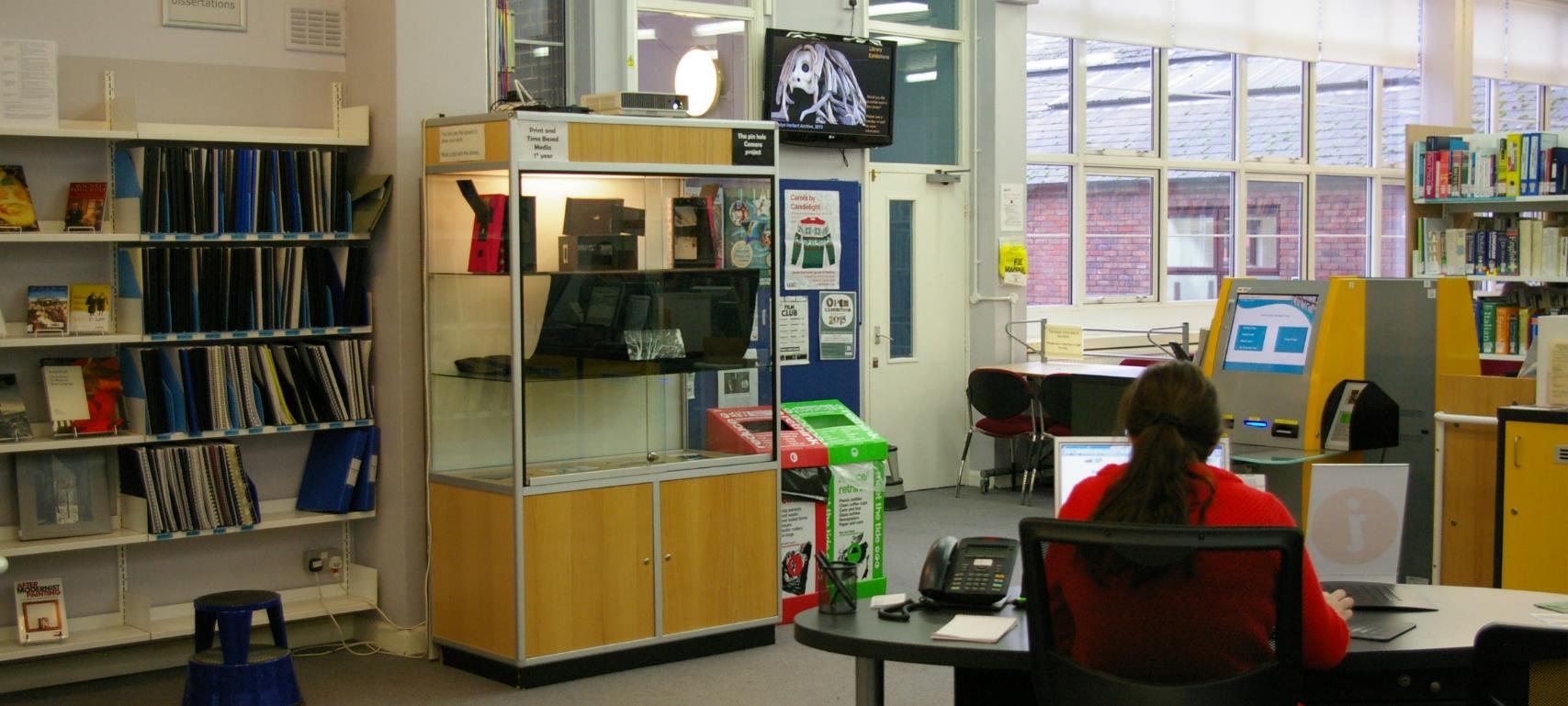 Wimbledon College of Art Library
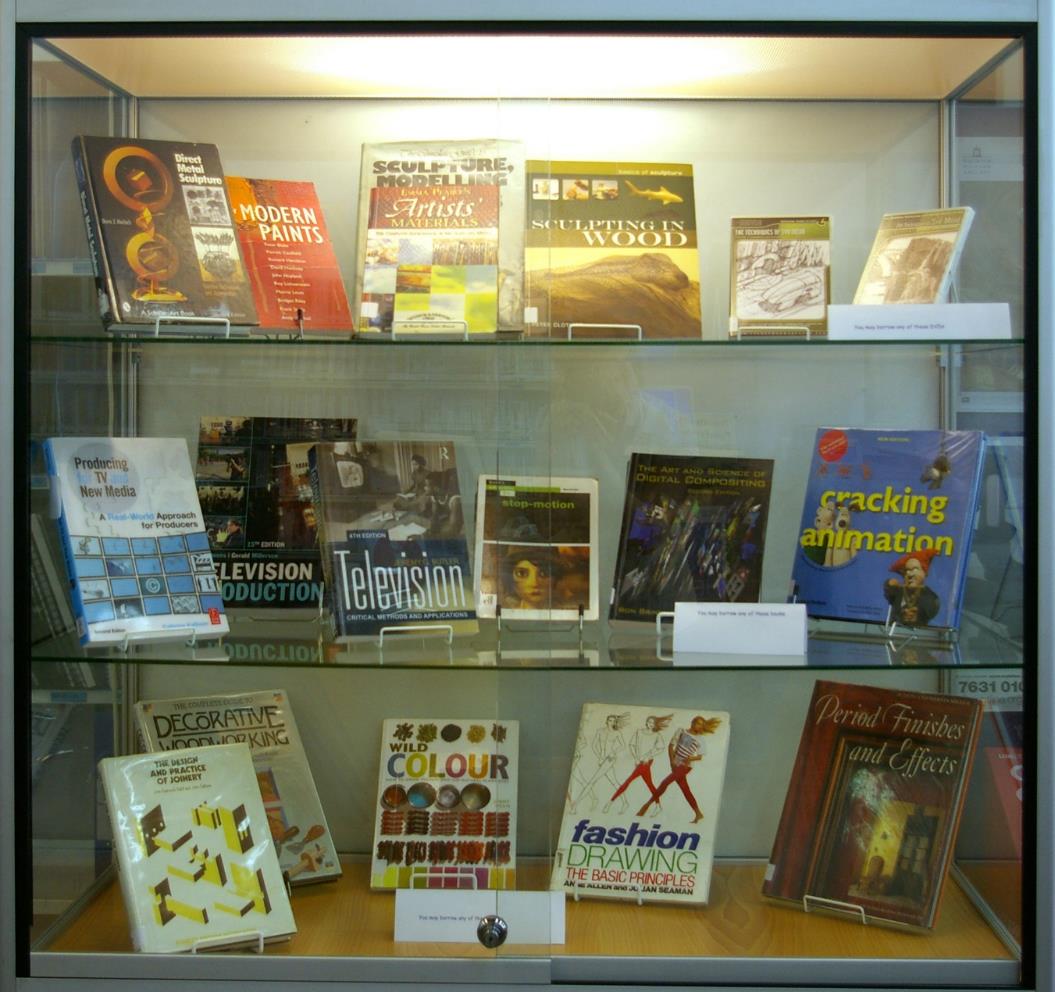 Library Services Display: Art and Materials, 2014
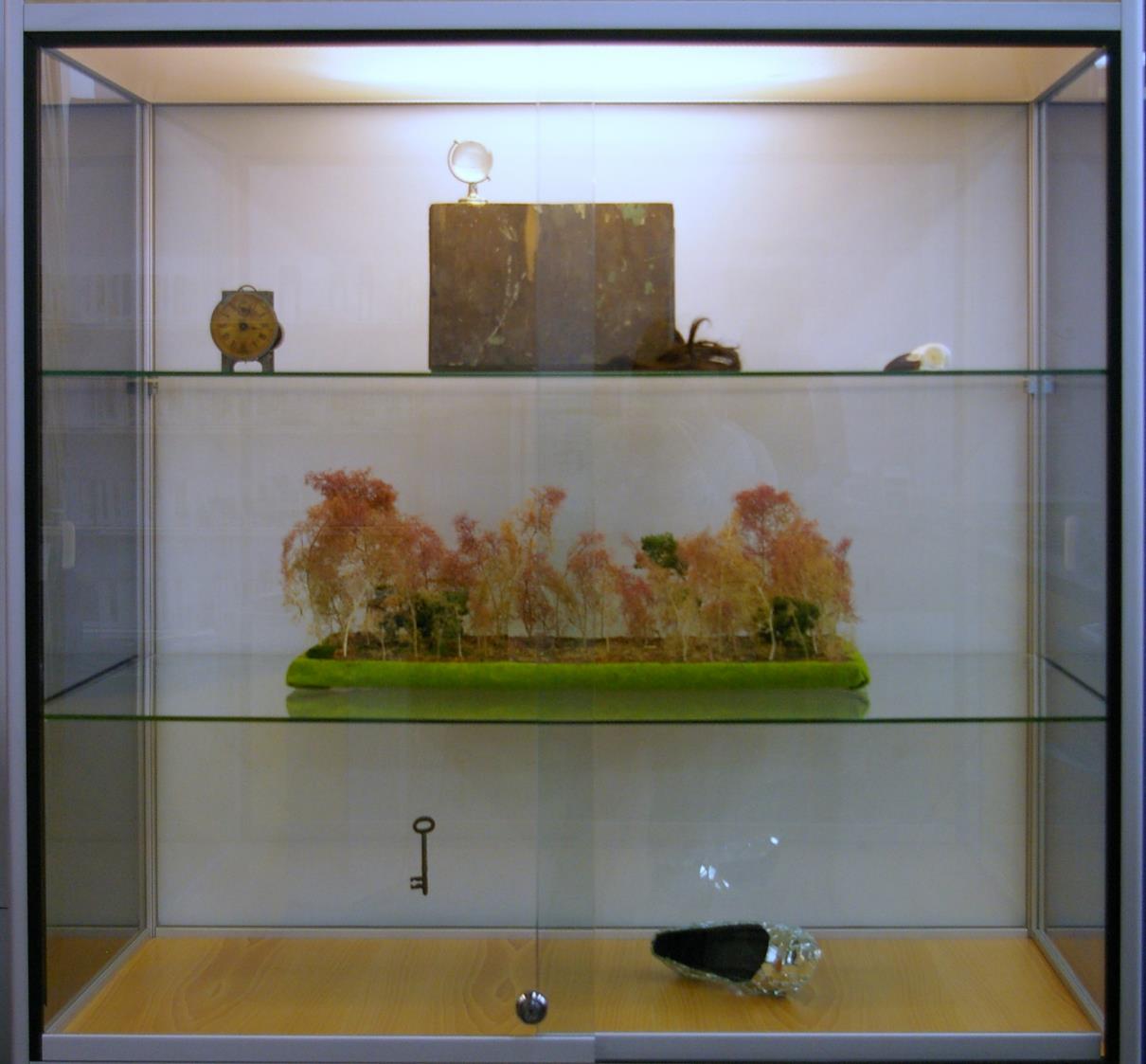 Amelia Critchlow, 2012
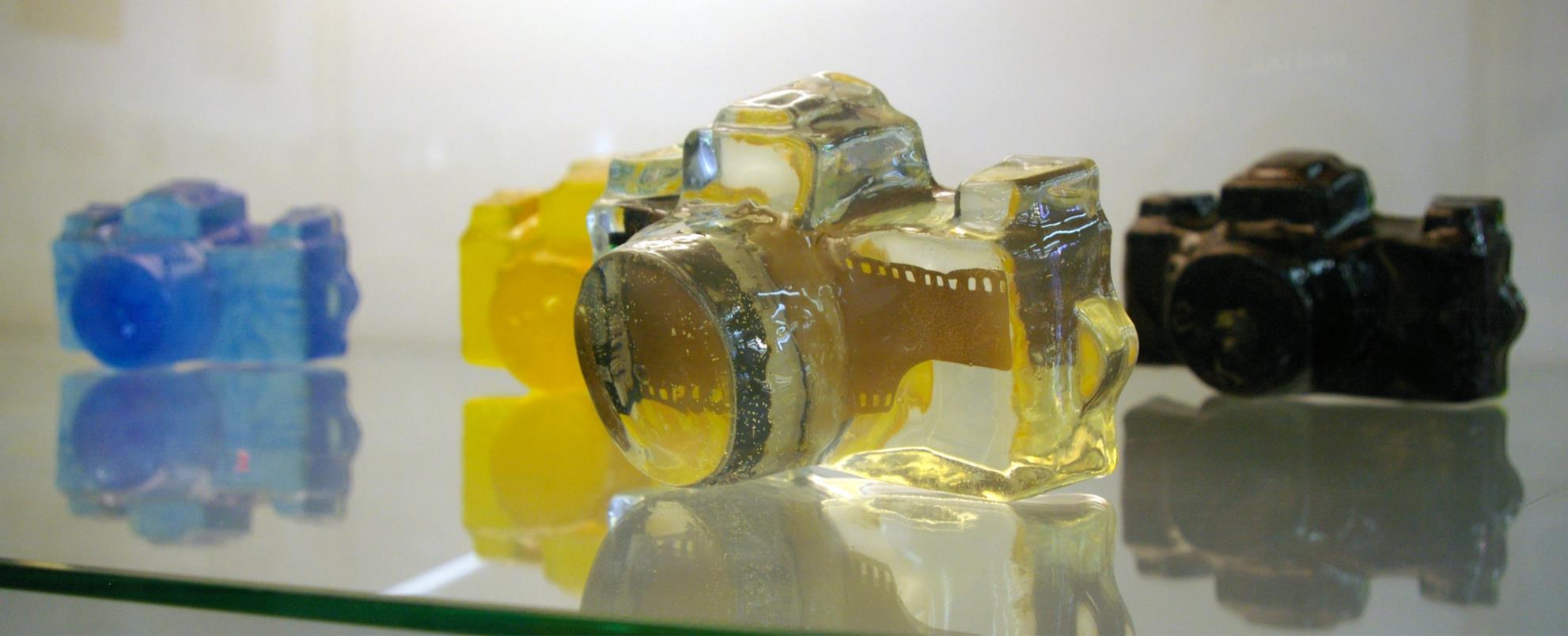 Eugina Guterras, 2013
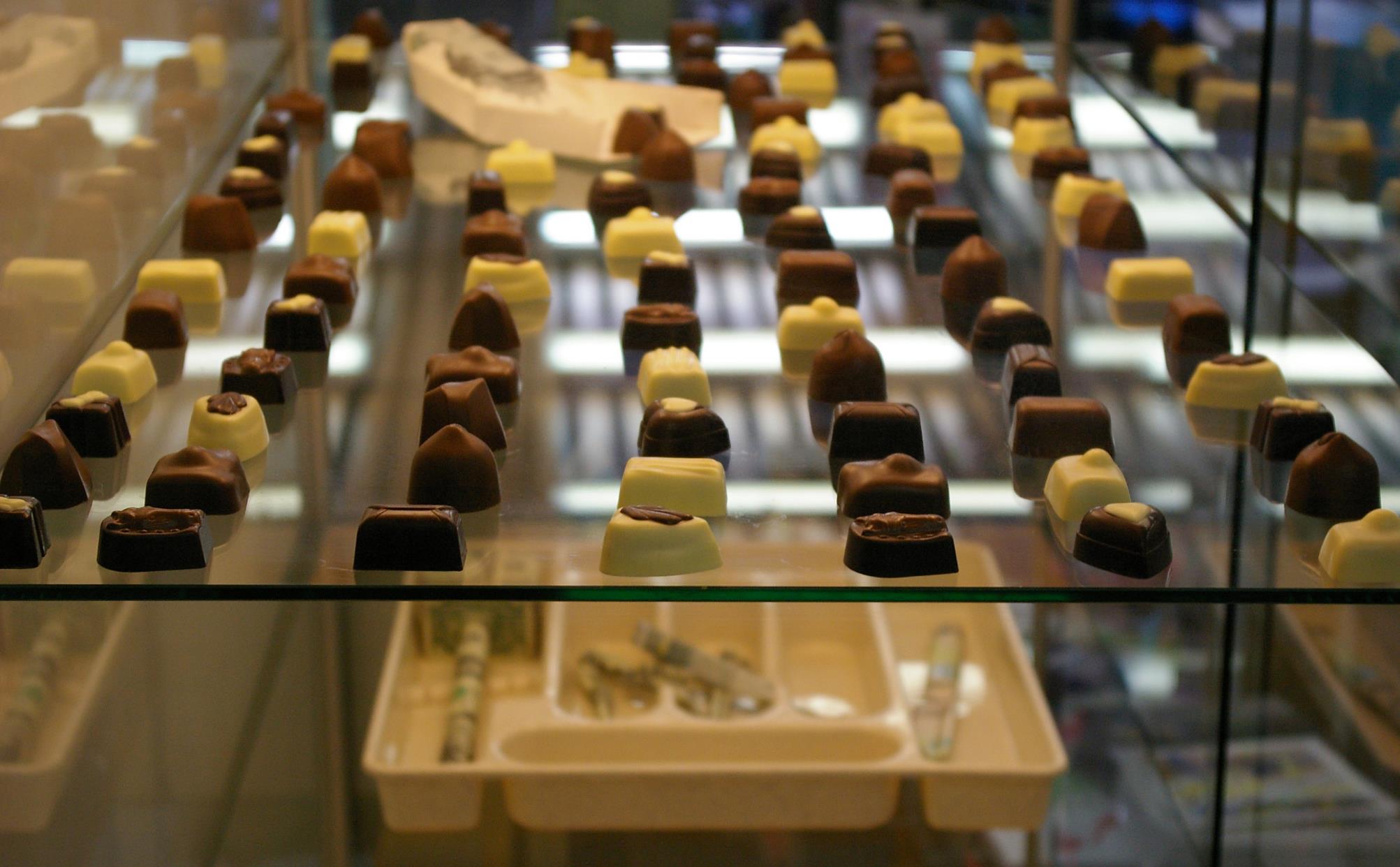 Michael Ghobermnan, 2008
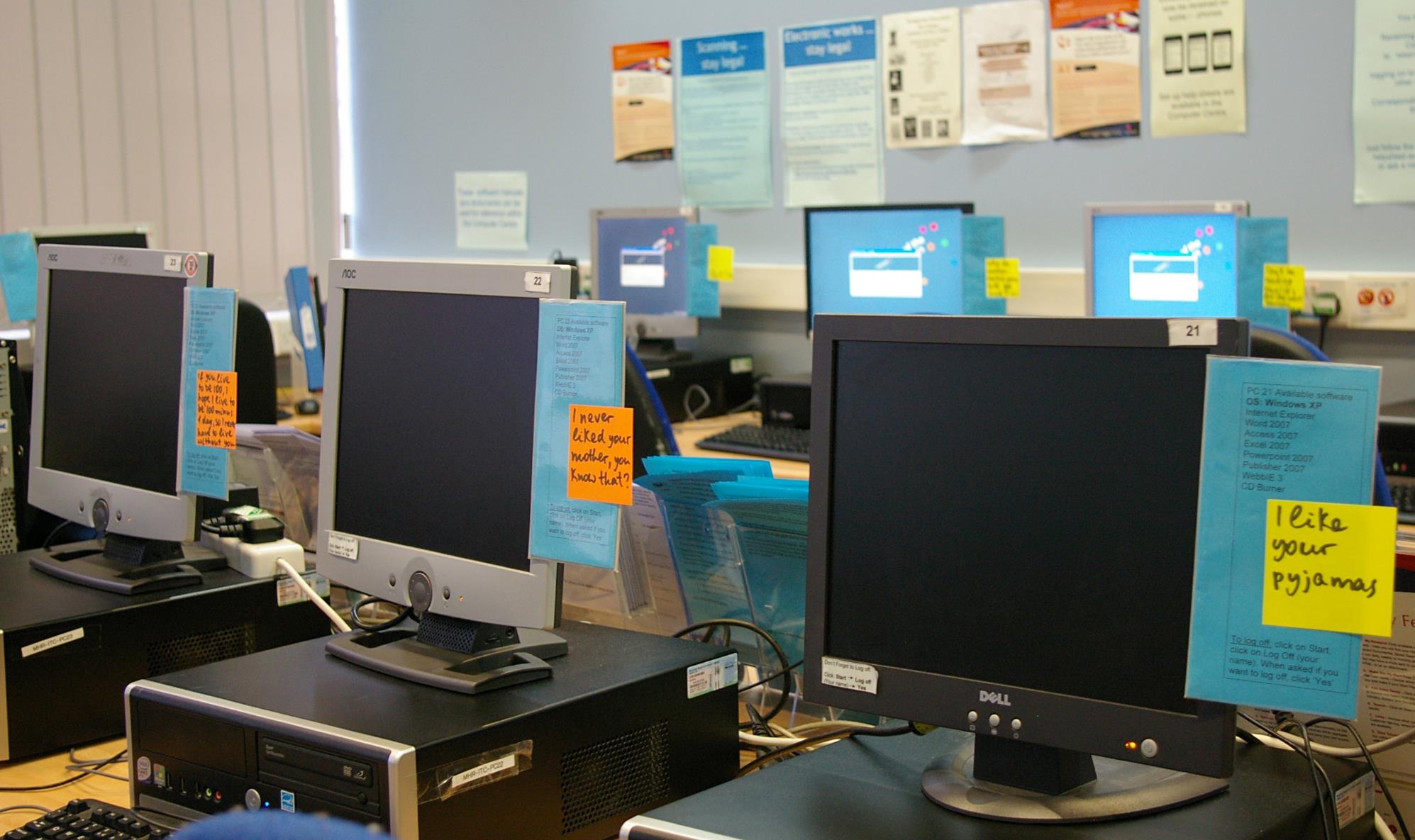 Sabina Stefanova 2011
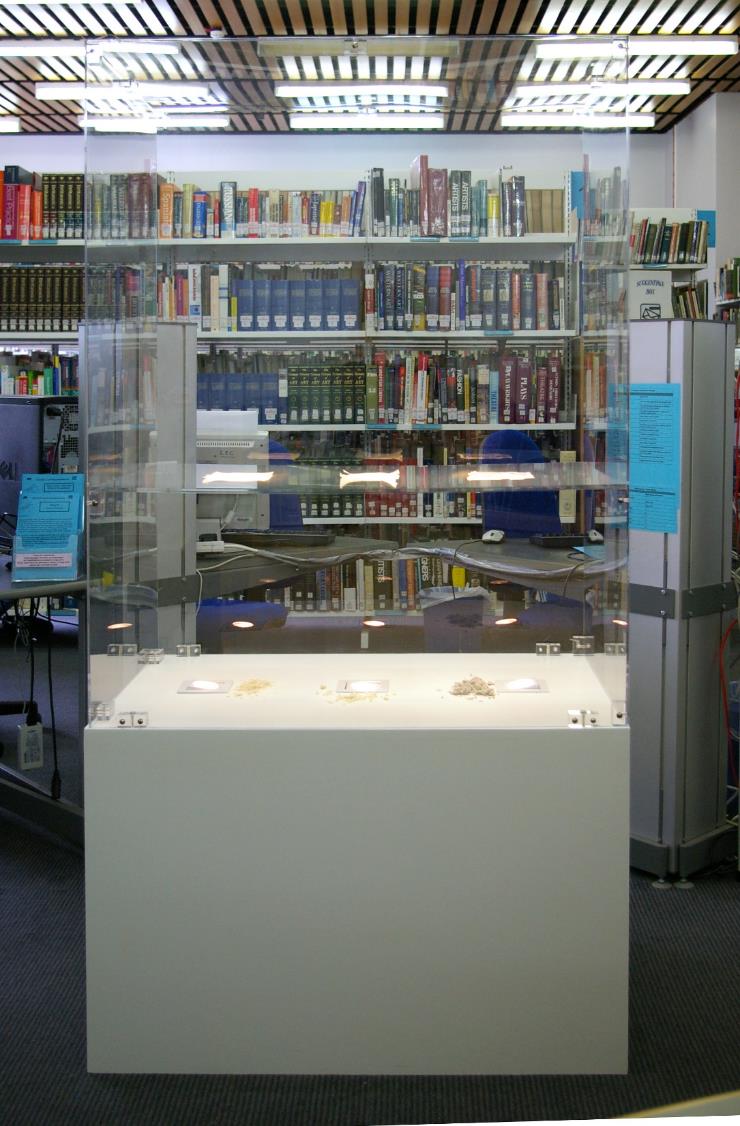 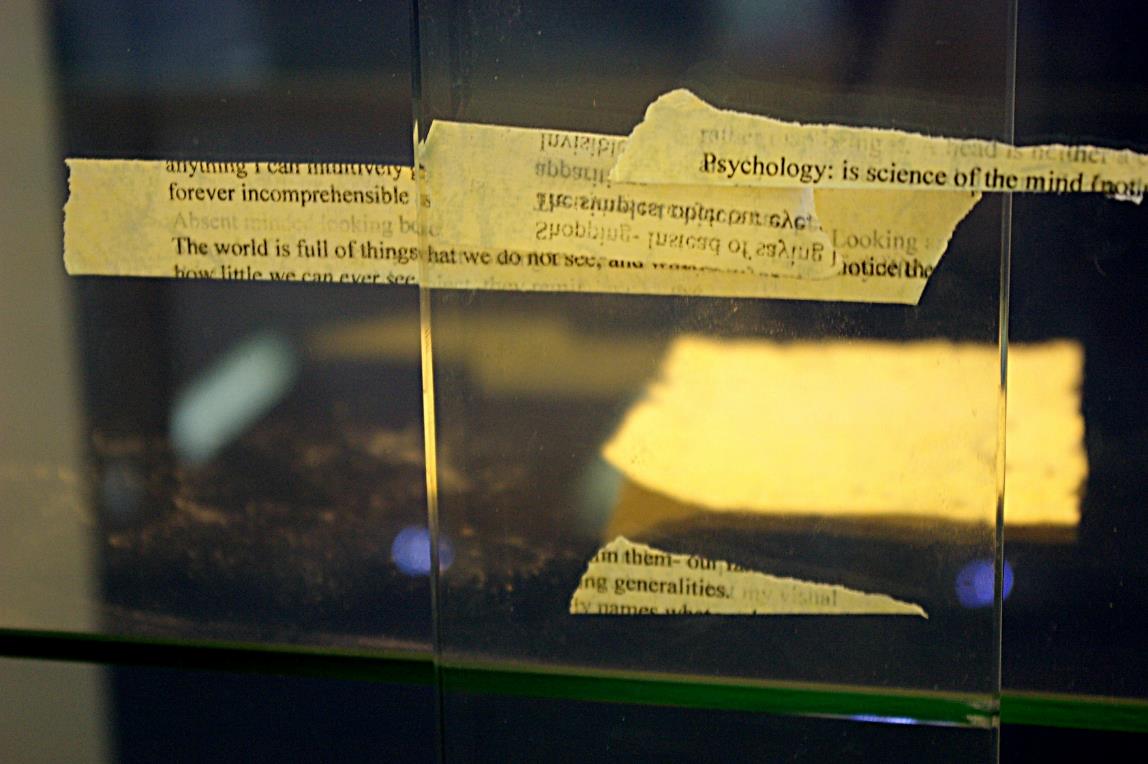 Marie Cresswell, 2008Above: Detail of Library Cabinet installation Right: Detail of Degree Show
The Library incorporating a creative process
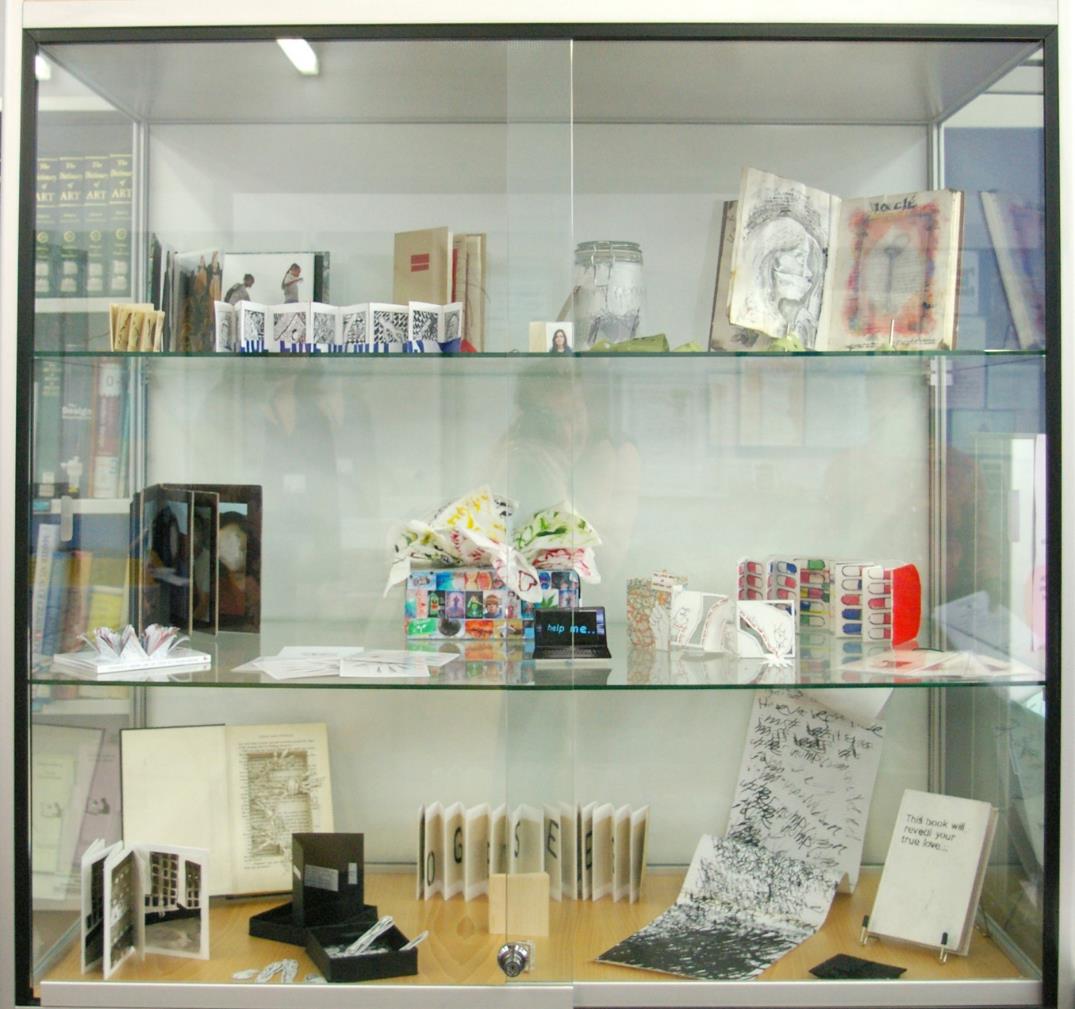 Foundation Students: Book Art Project, 2009
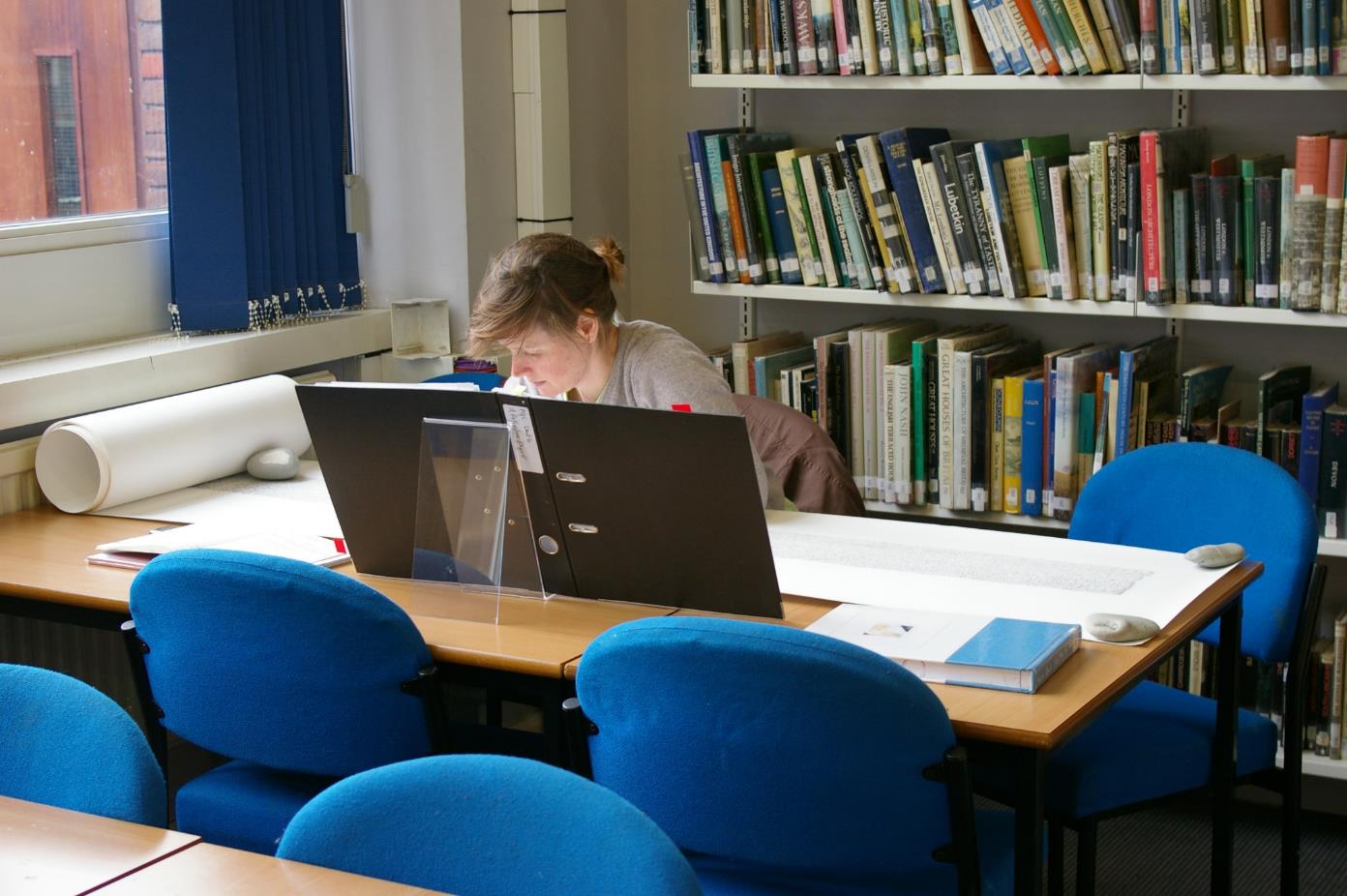 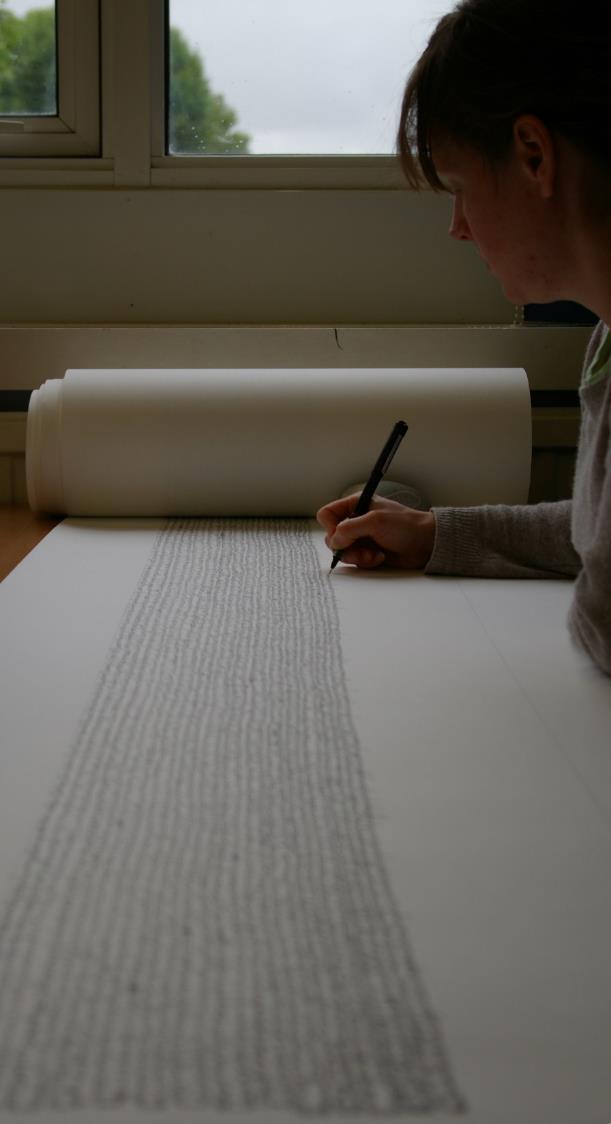 Amanda Couch. Performance. Reflection in Digestion 2012
[Speaker Notes: Performed at Book Live! international symposium and related live performances  at London South Bank University on 9th June 2012, organised by the Centre for Media and Cultural Research (CMCR) at London South Bank University and bookRoom Research Cluster at University for the Creative Arts Farnham & Wimbledon College of Art Library, 5, 6, 9 & 10 July 2012.]
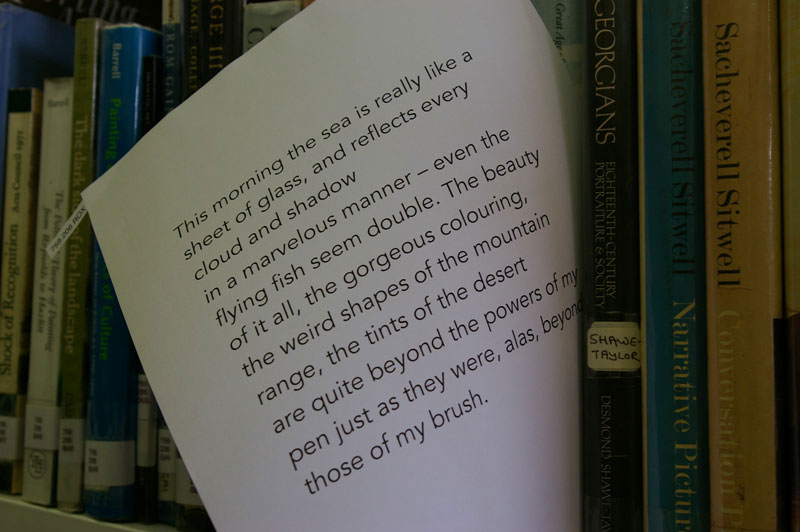 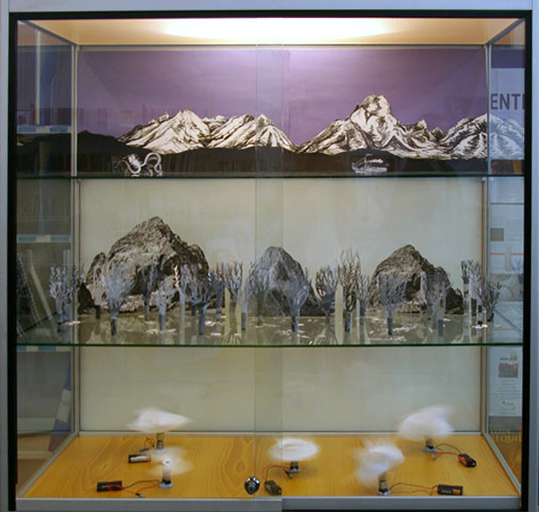 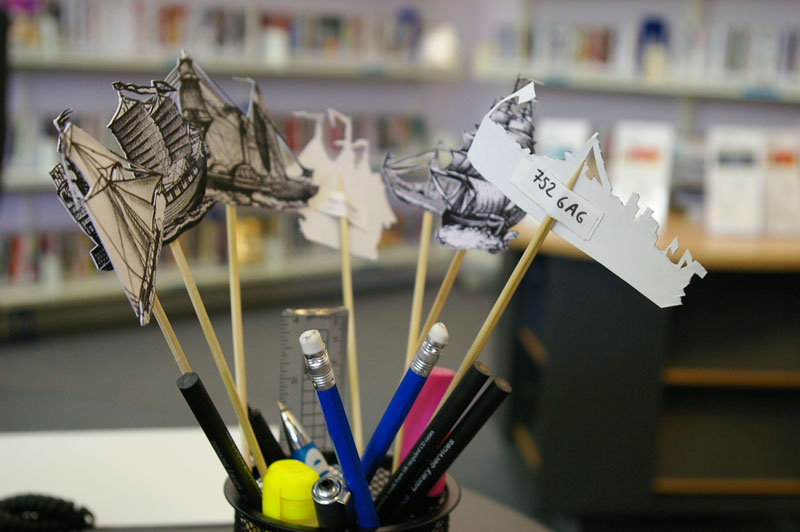 Naesa Terry, 2014
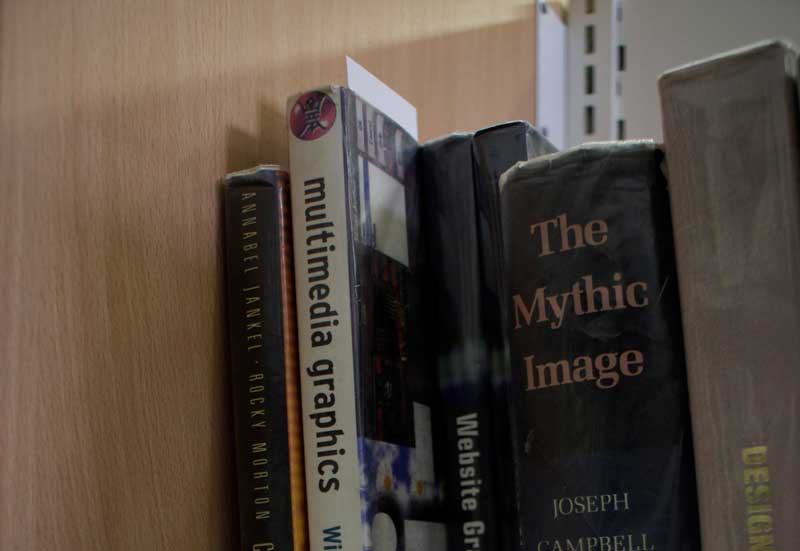 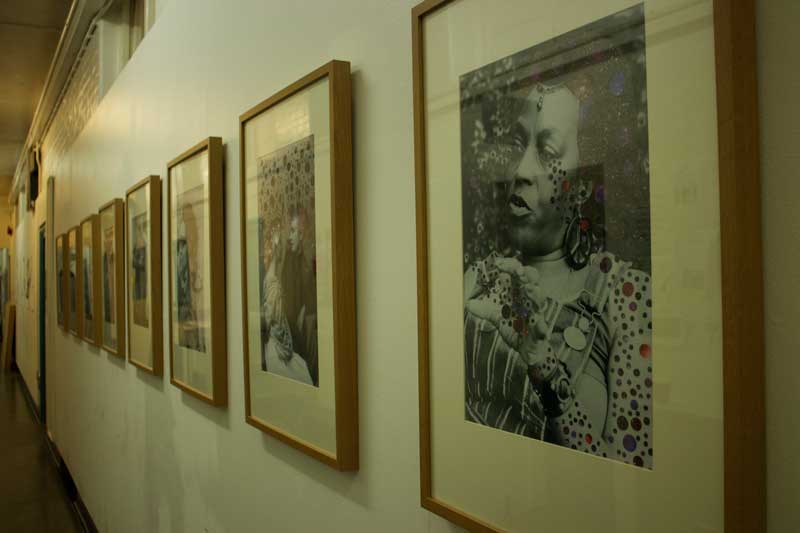 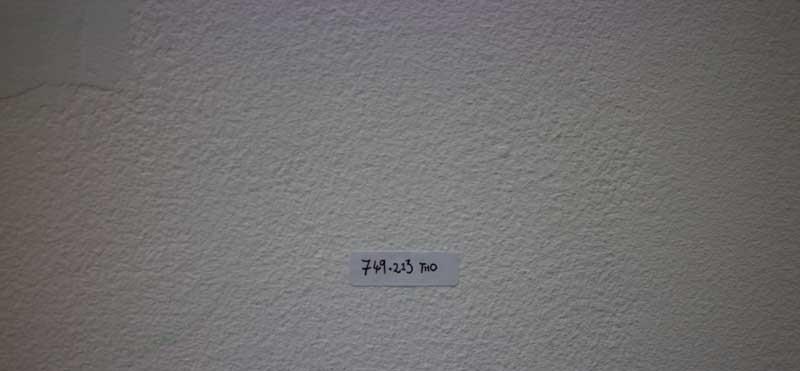 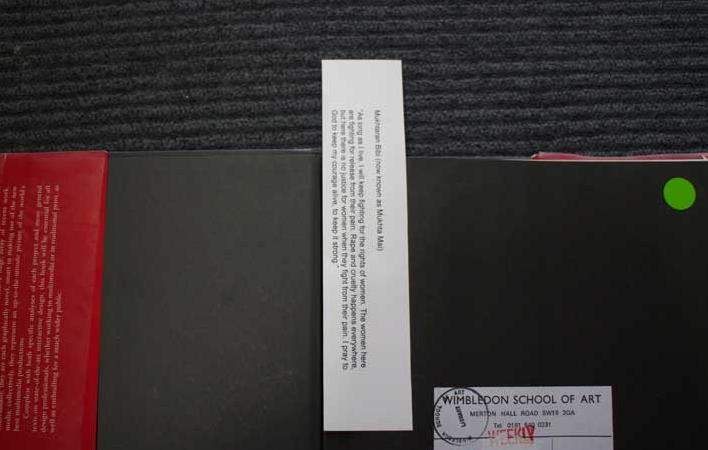 Kate Wellby. Library Exhibition and College Exhibition, 2014
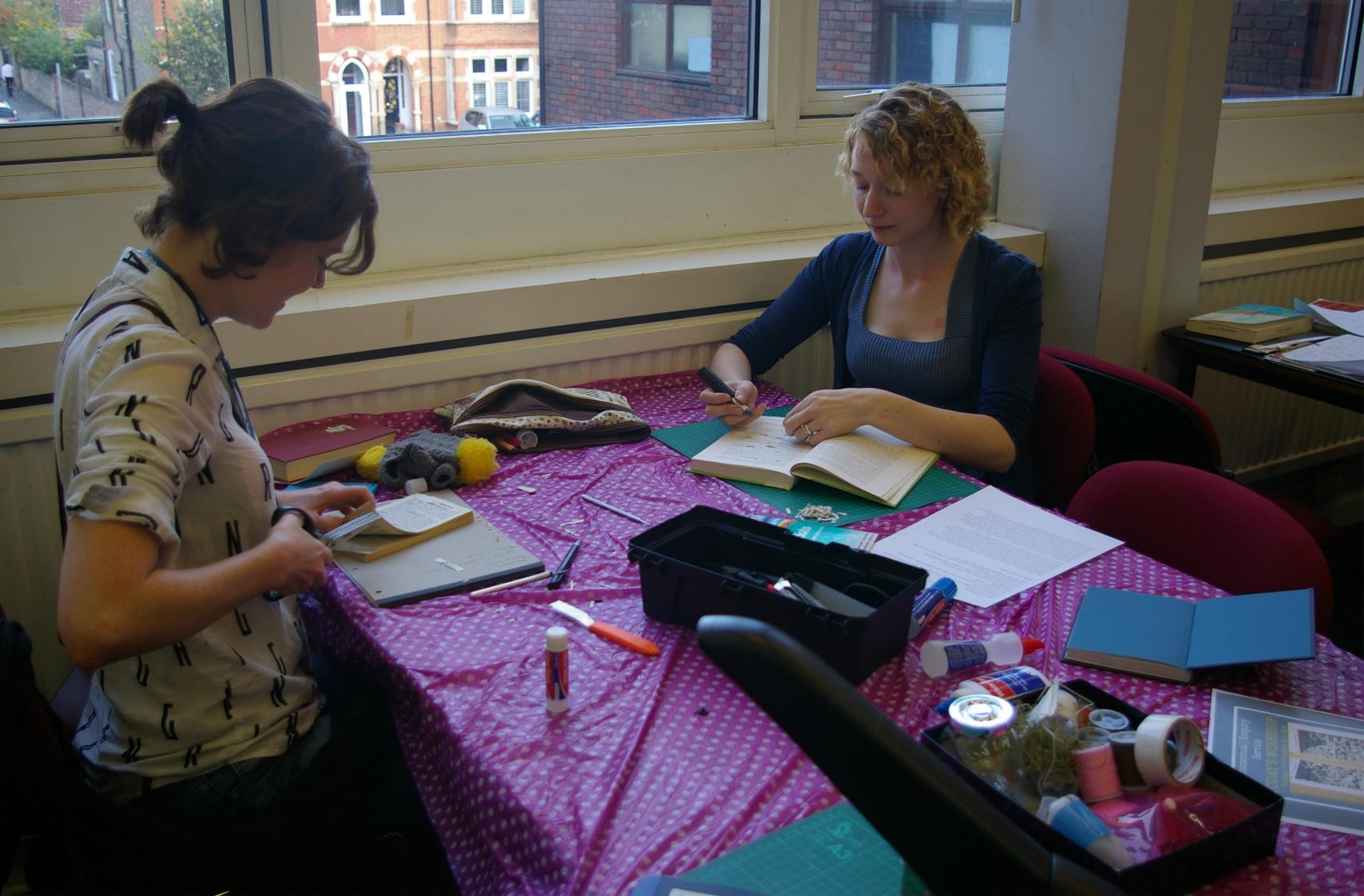 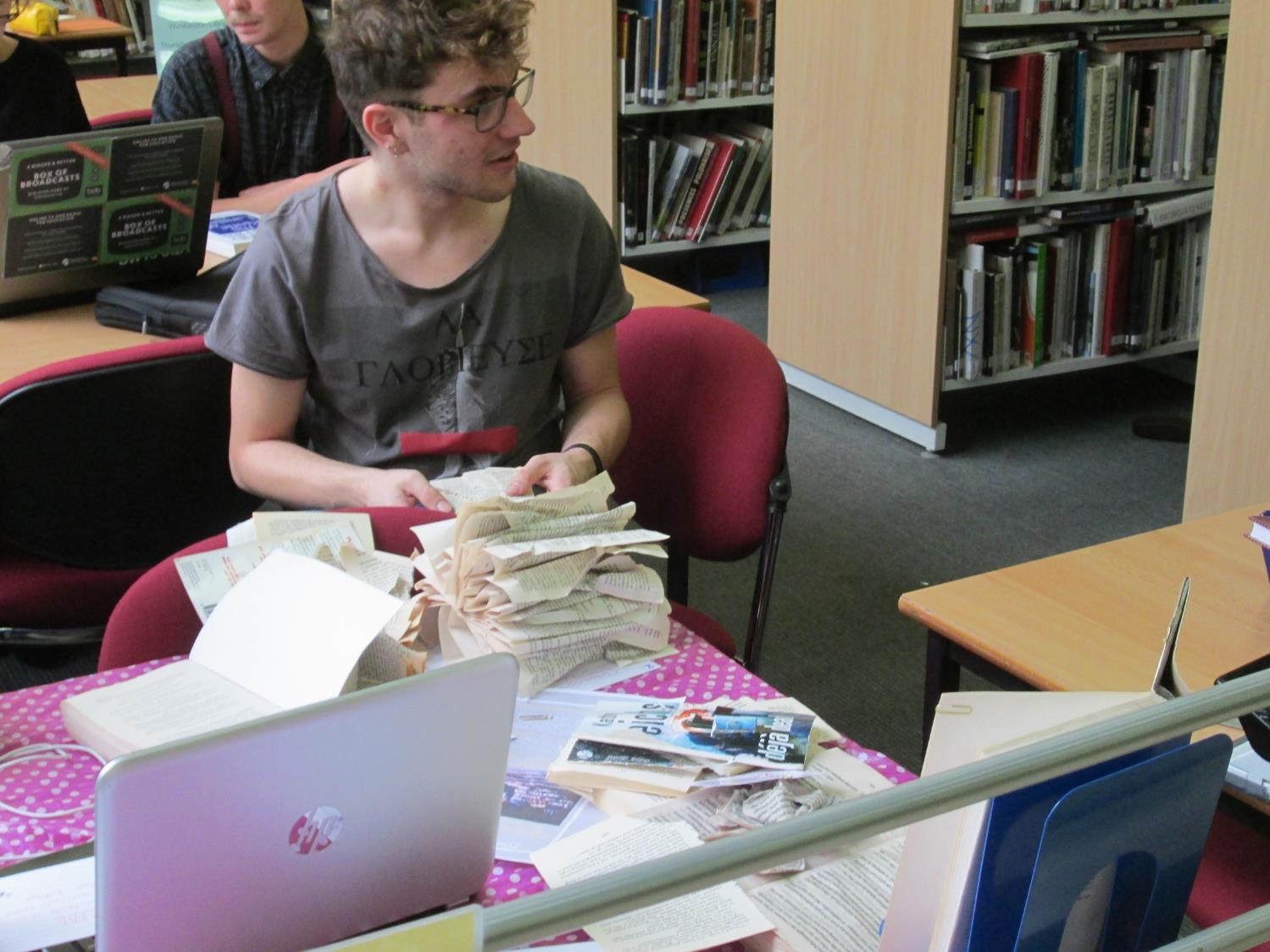 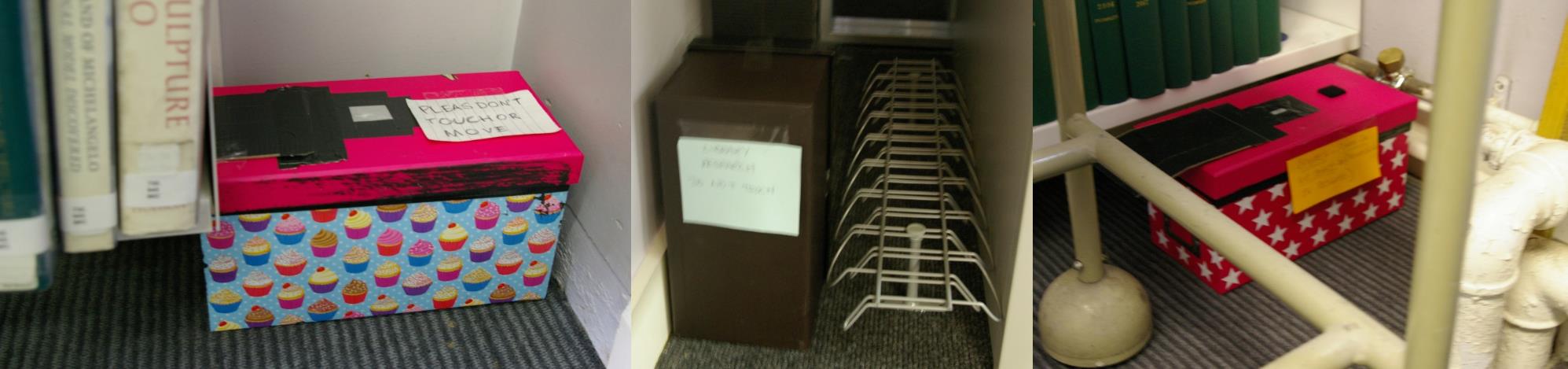 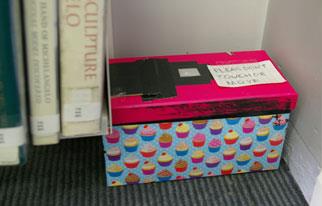 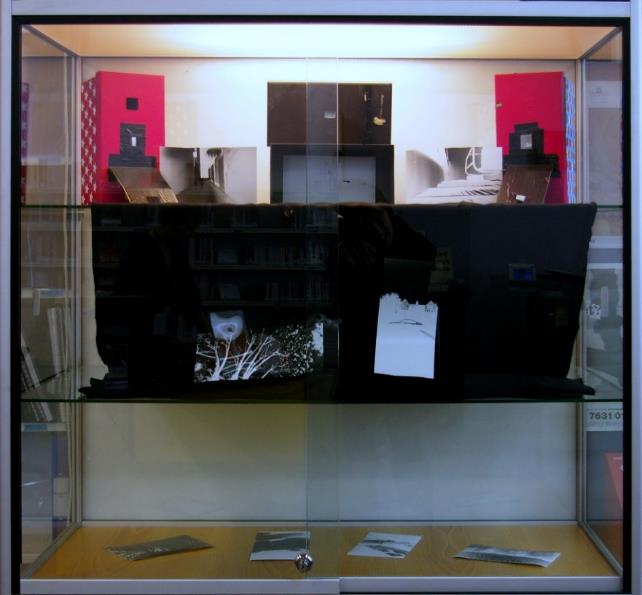 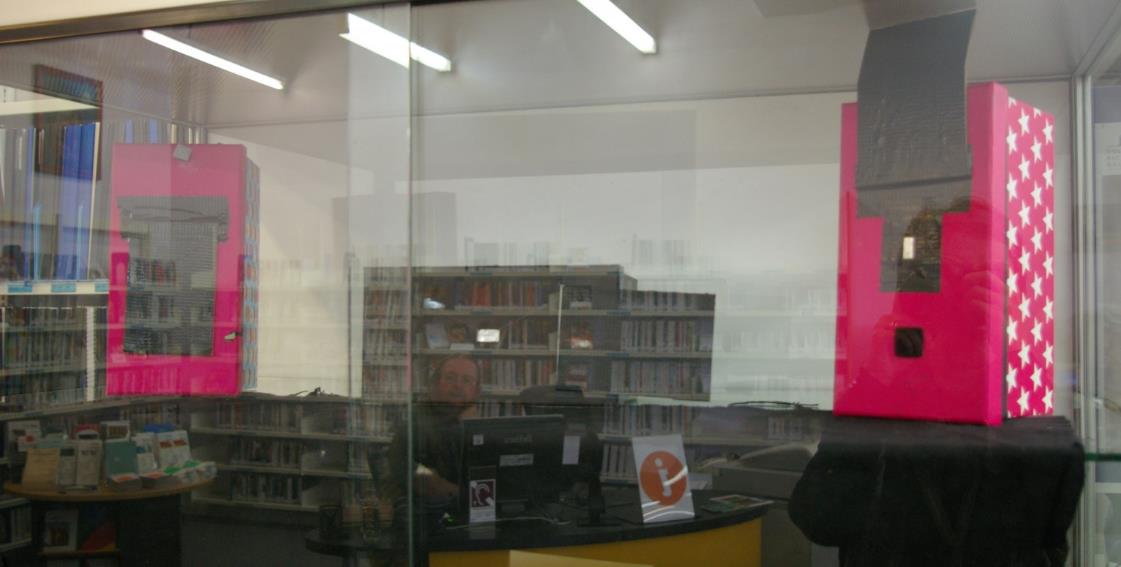 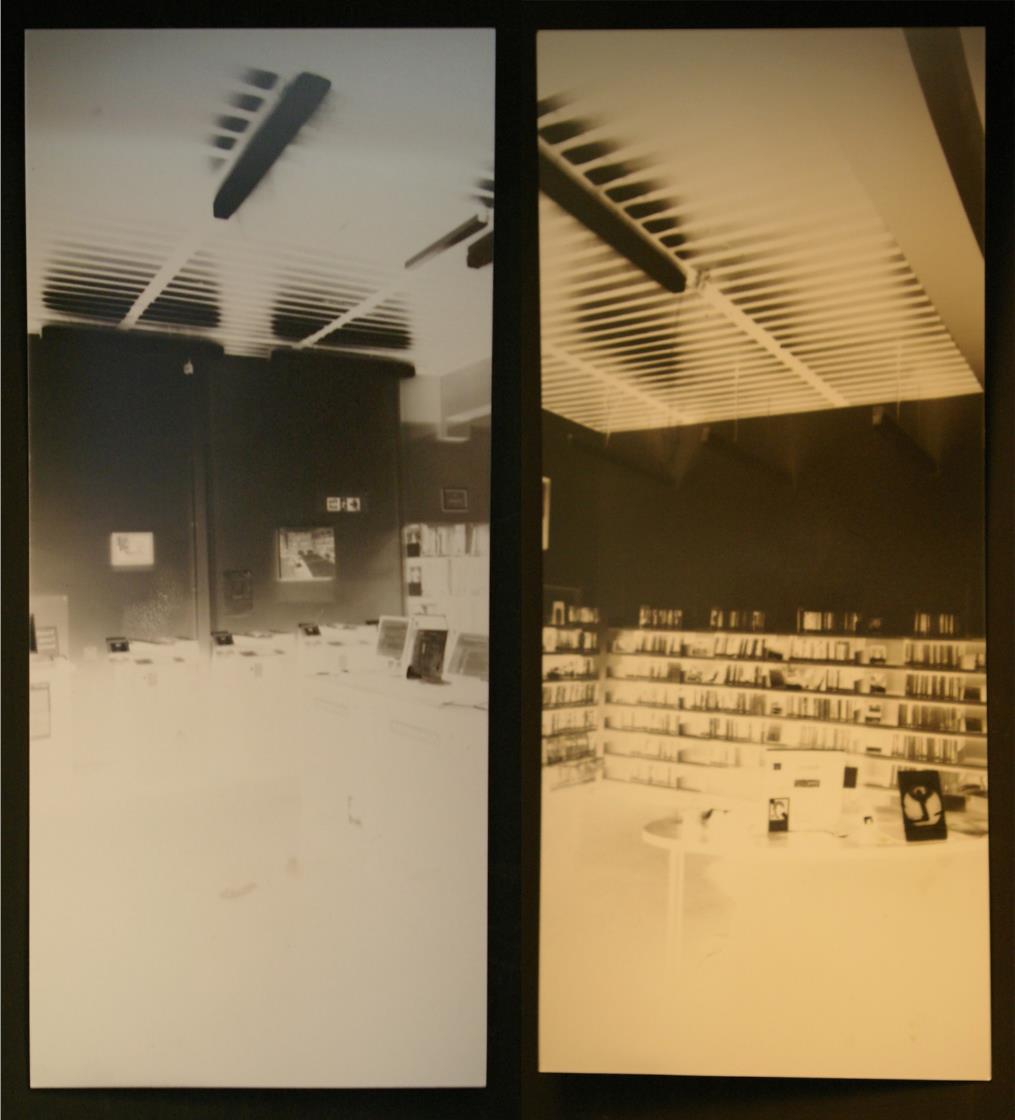 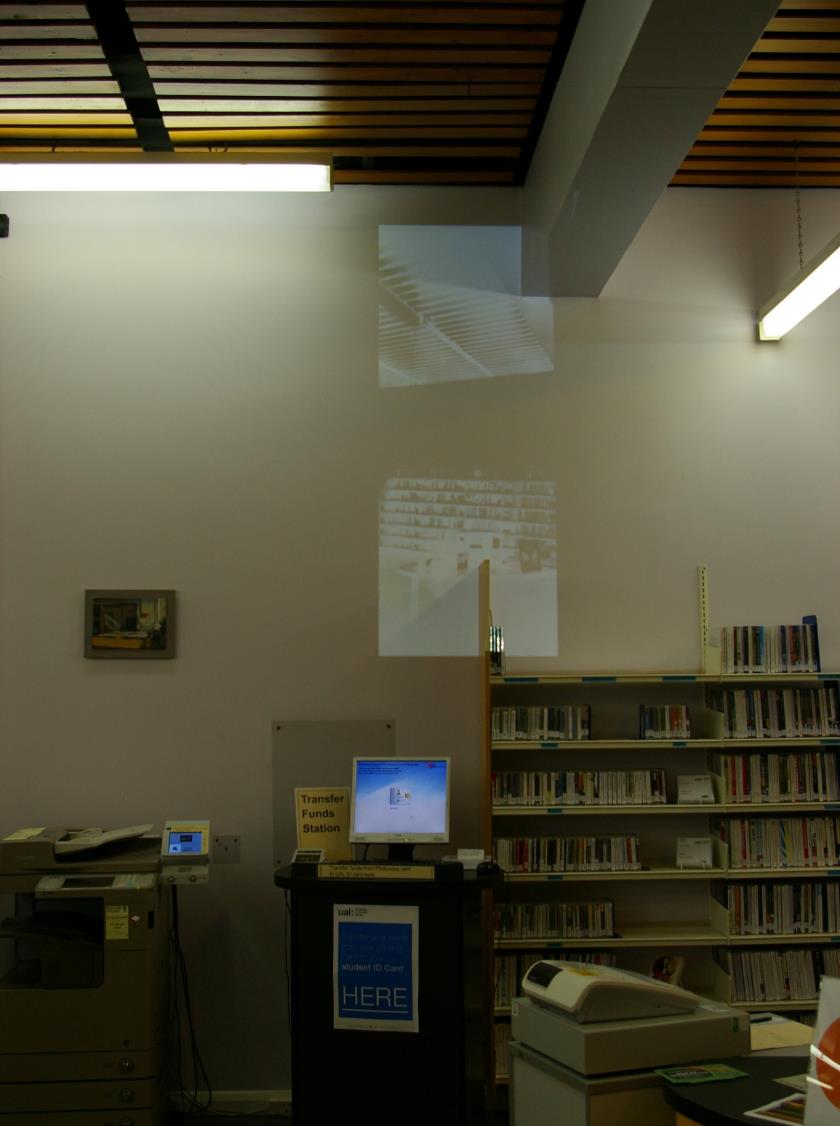 Chloe Spicer[Contextual] Enquiry ServiceLibrary CuratorUsing the Library as a creative project space for investigations, workshops, performances, interventions and exhibitions
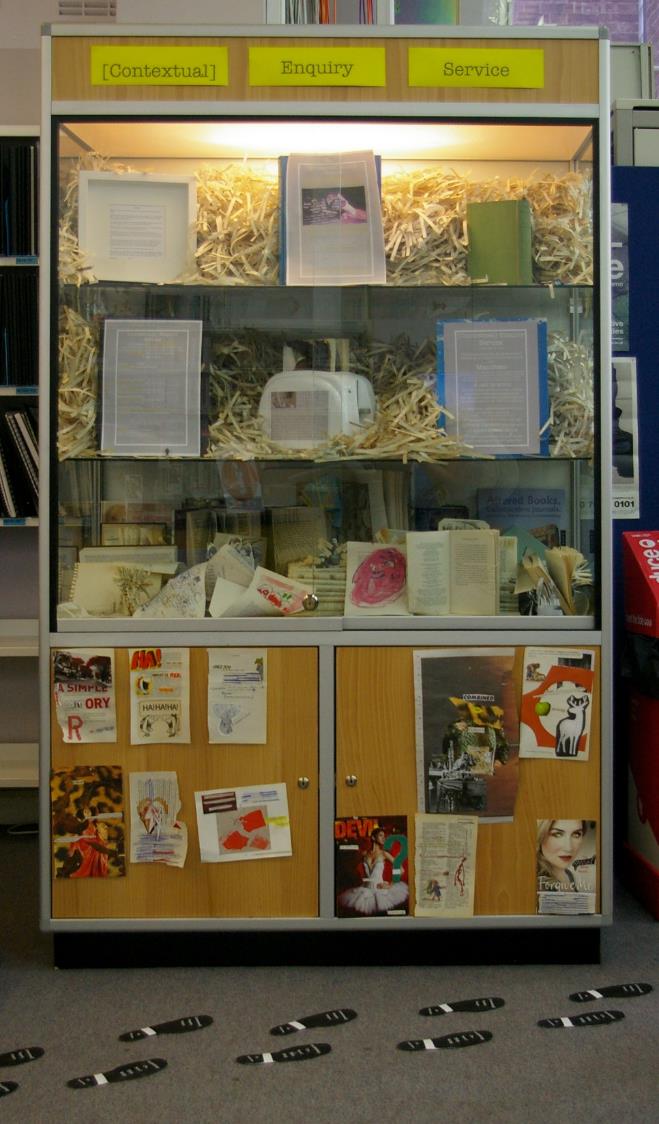 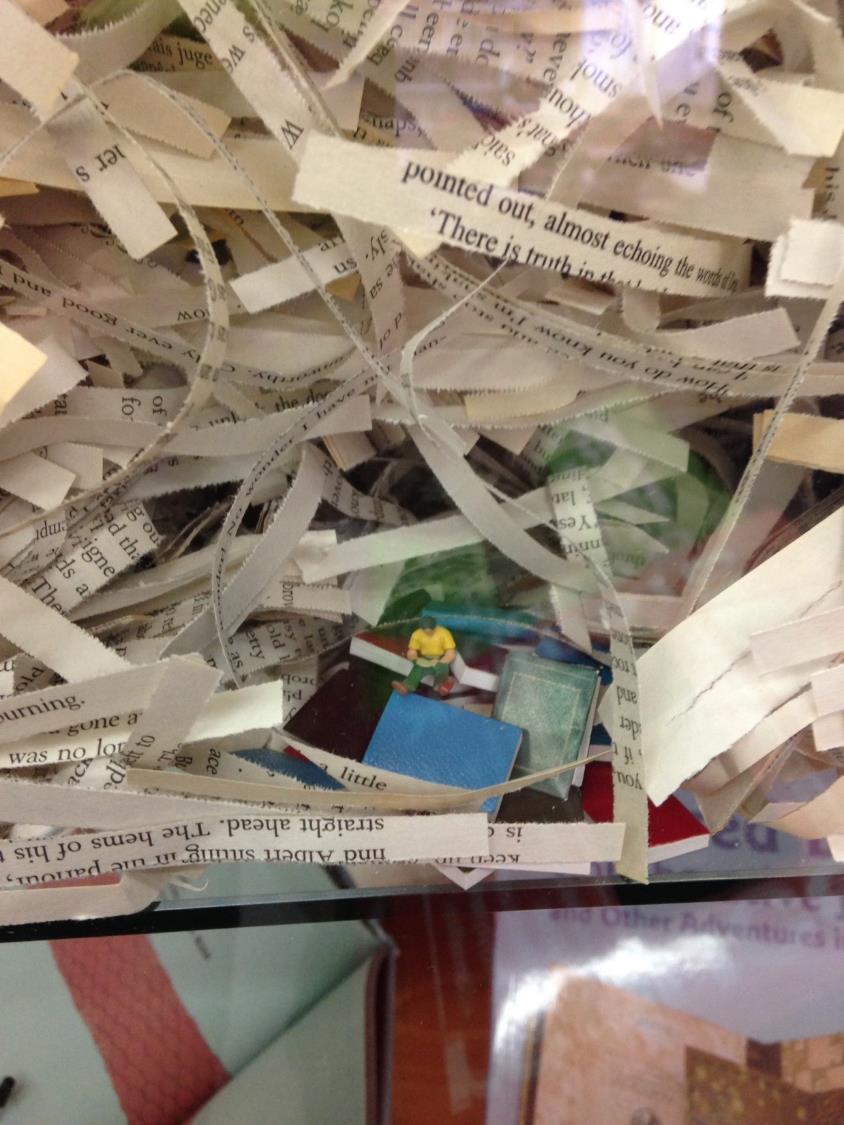 [Evolving Cabinet Exhibition]
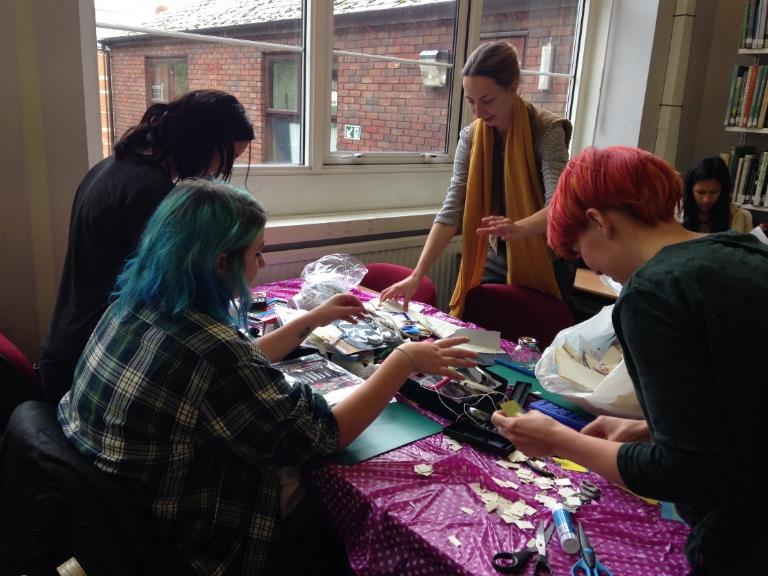 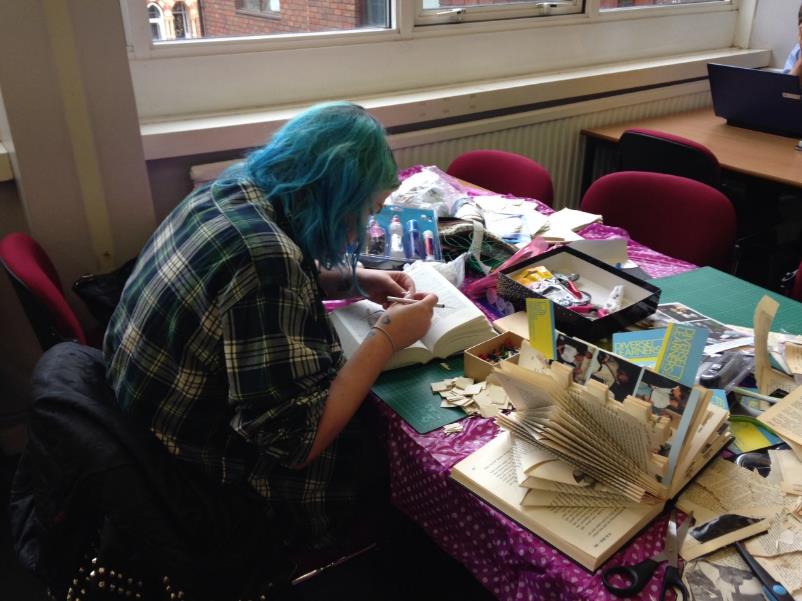 [Hat making Project]
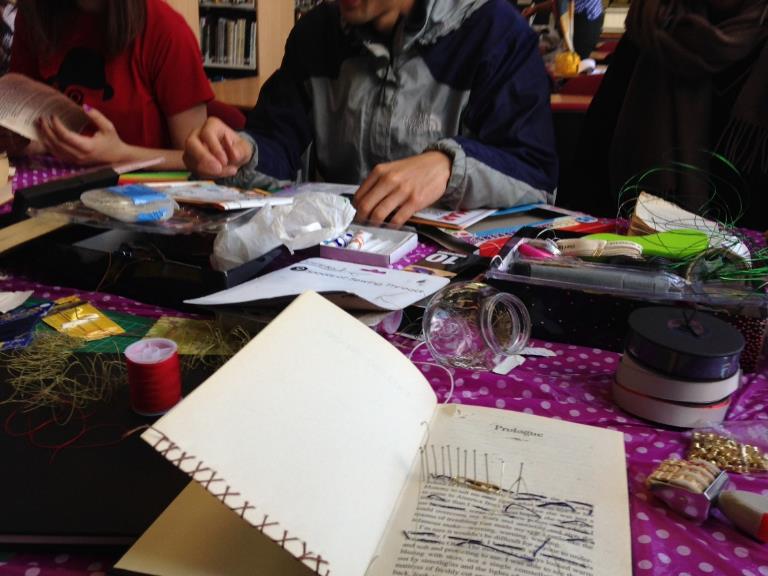 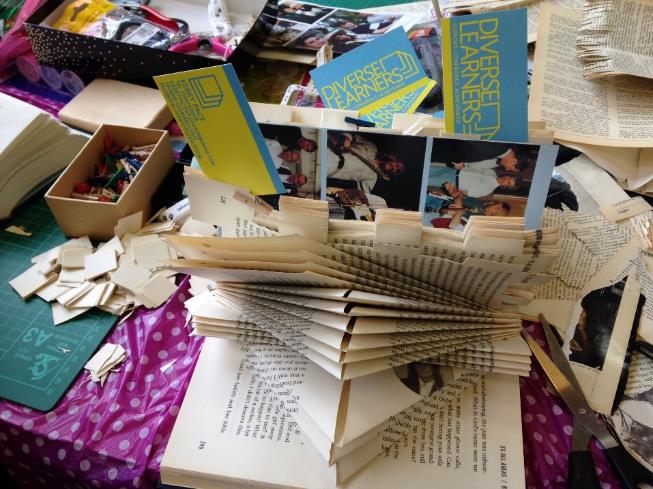 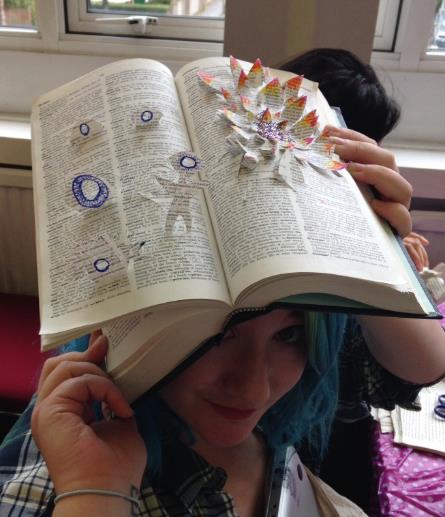 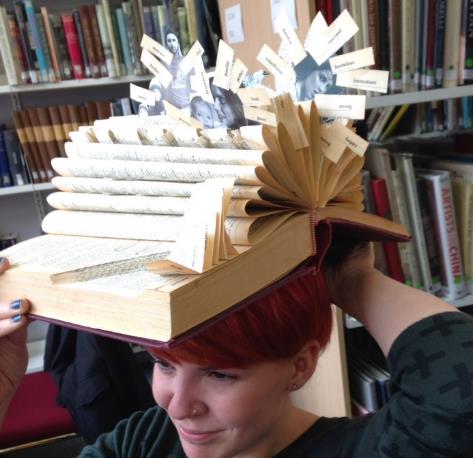 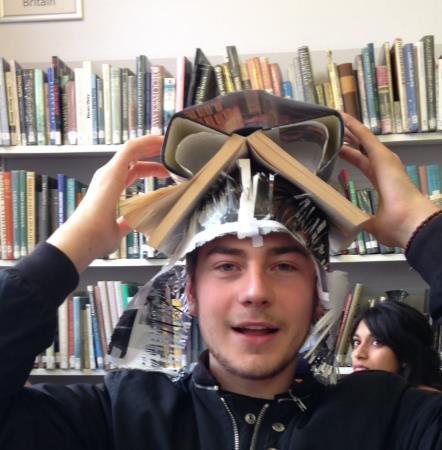 [Hats Showcased]
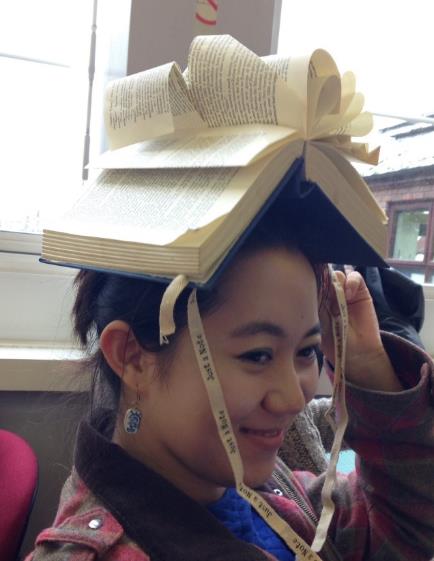 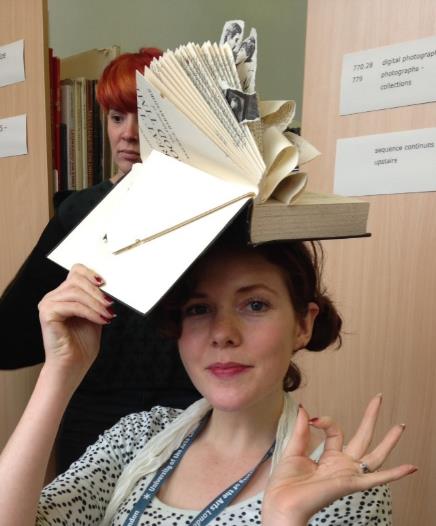 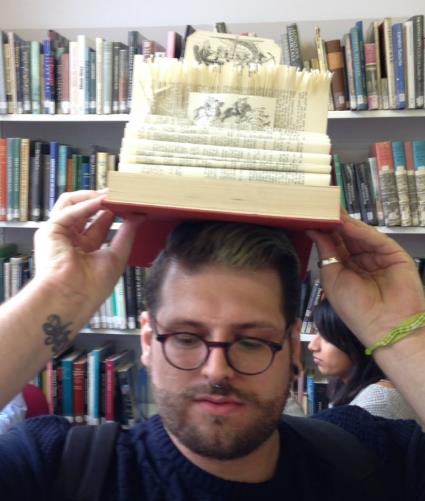 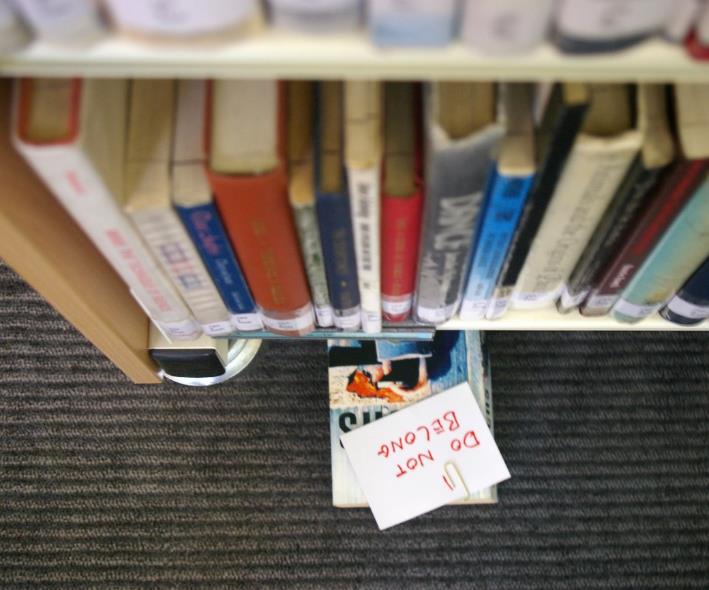 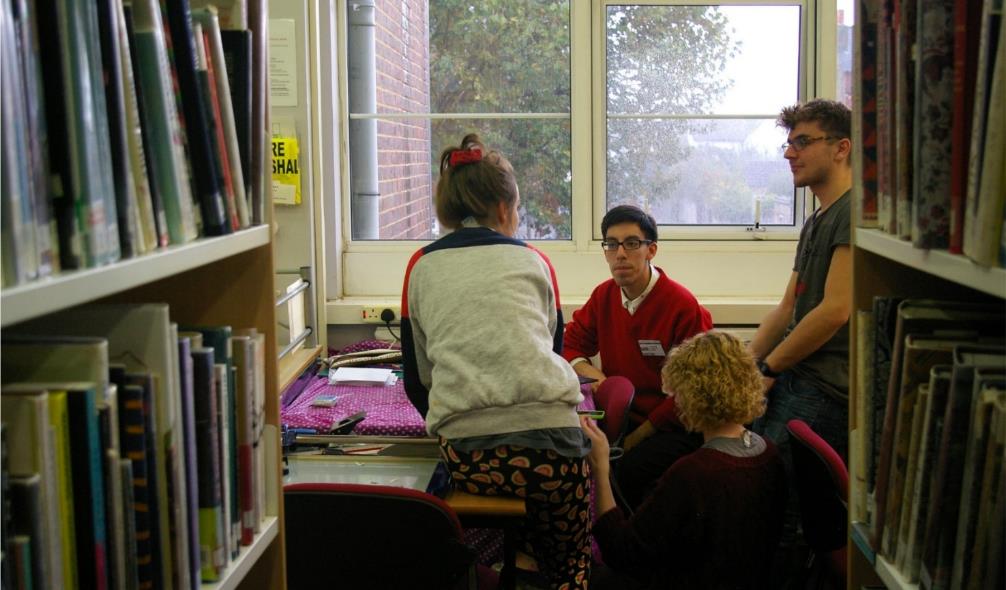 [The Imperfect Librarian Performance]
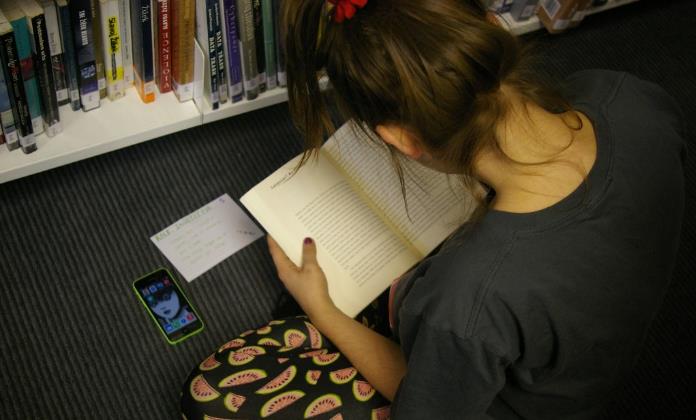 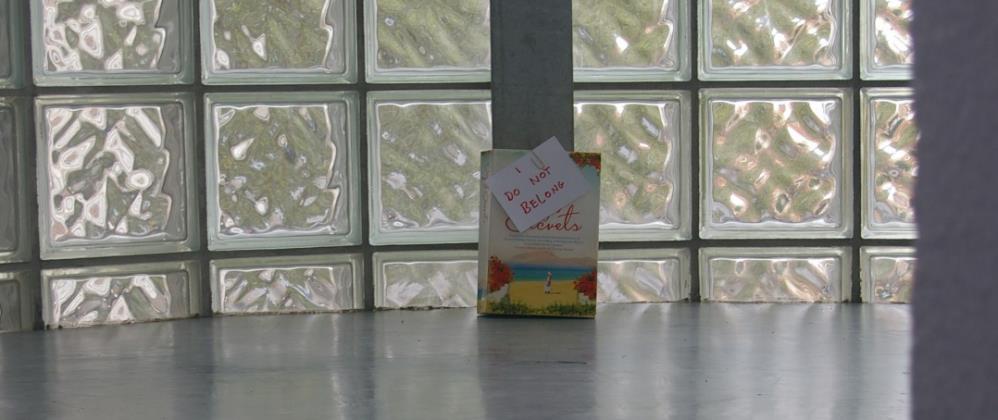 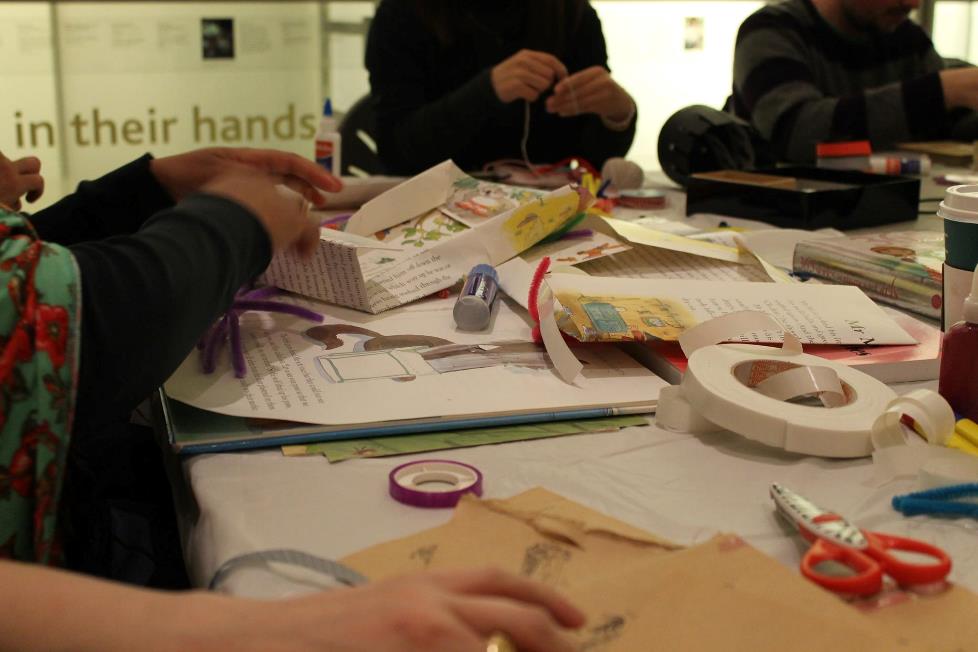 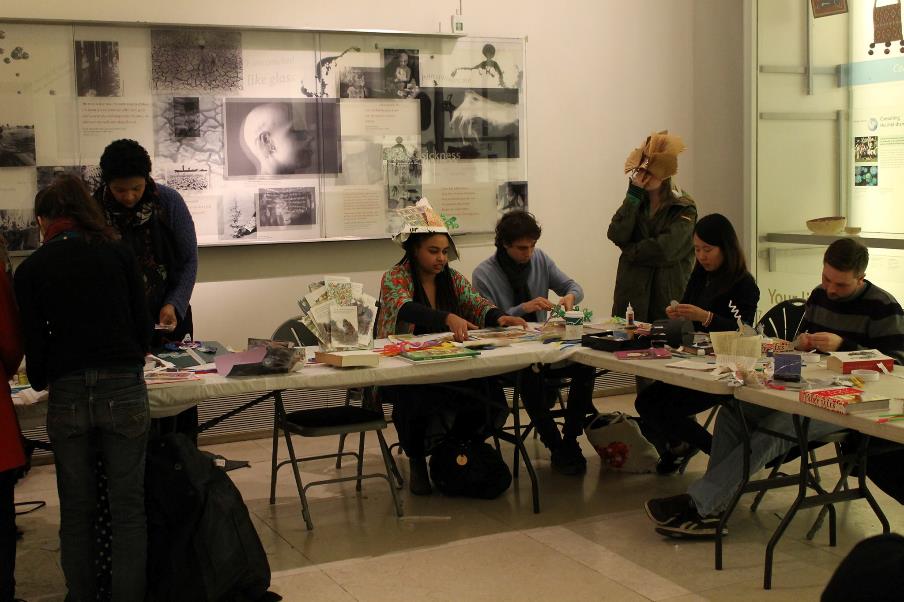 [British Museum]
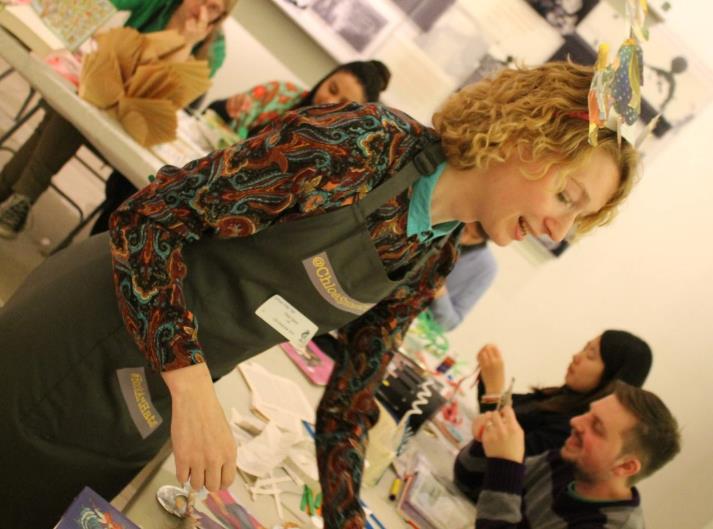 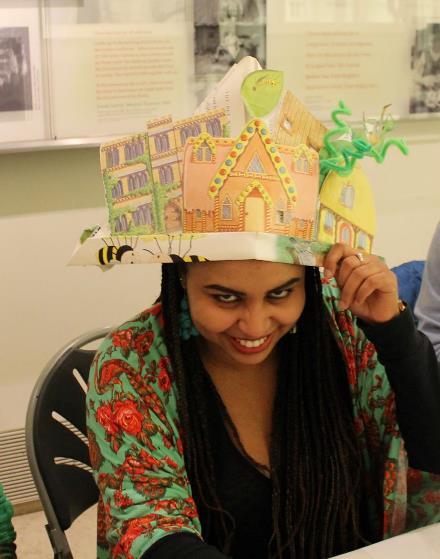 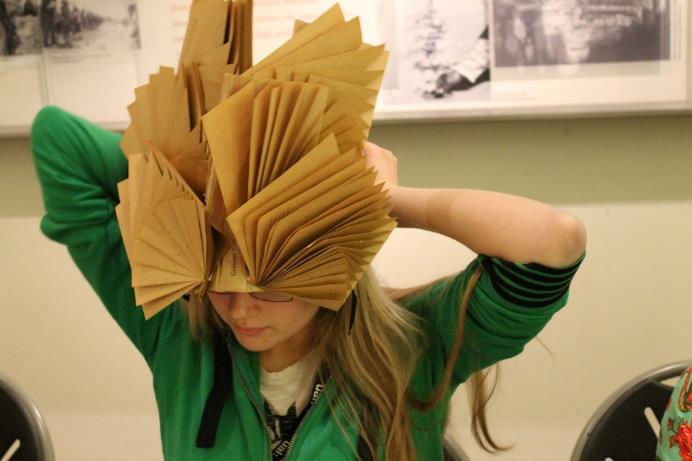 Images courtesy of Robert Reynolds (2nd Yr Time Based Media Student)
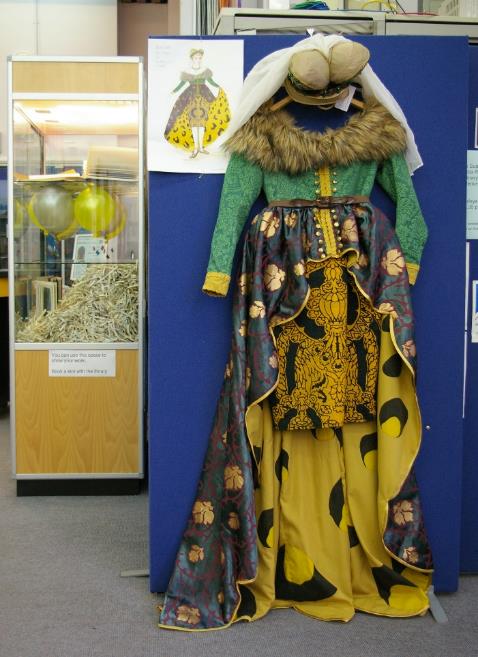 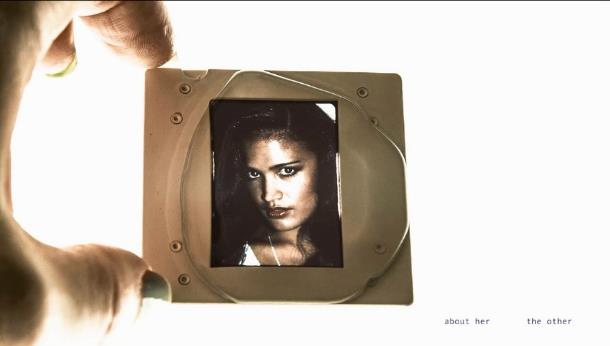 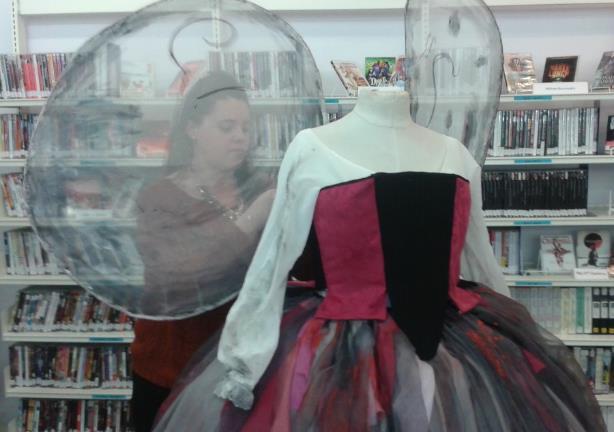 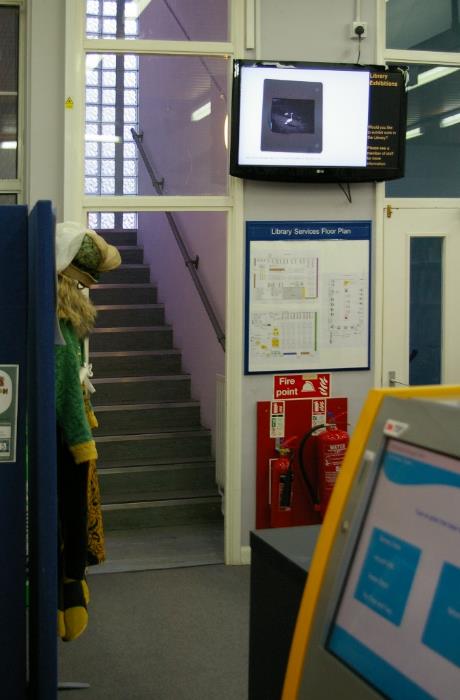 [Wimbledon Library Part 2]
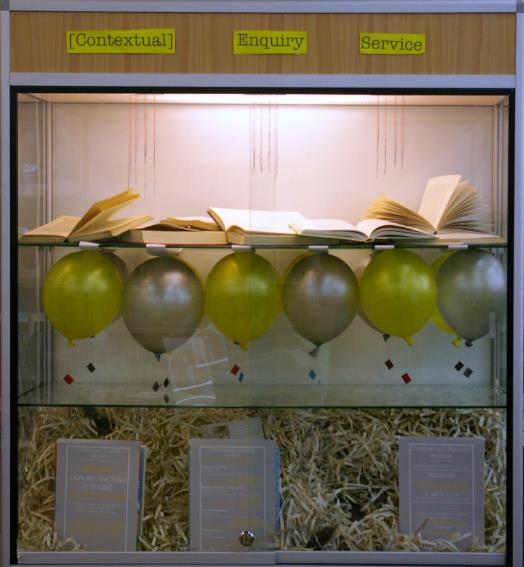 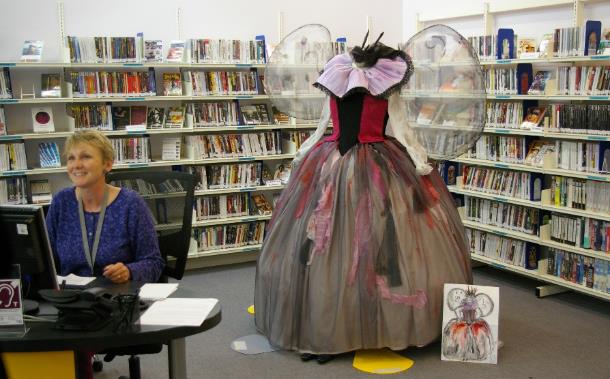